Working Patterns Implementation Toolkit
February 2022
Working Patterns Case Studies
Based on a project involving all UKFRS to research and record working patterns
Resulted in the delivery of working pattern case studies, details about provision across all services and international comparators
50 Services have provided a SPOC (inc all British Isles)
44 provided policy documentation including duty systems and collective agreements
9 case studies have been written
1 Case Study Implementation Tool
Working Patterns in Figures
Firefighter totals
Figures from Devolved Administrations and Home Office
Headcount figures, not FTE
Requested wholetime/on-call from SPOCs
Fire Station totals
Figures from Devolved Administrations and Home Office
Mixed stations are combined WT/OC or DC/OC
Working Patterns data
Met. services: LFB, GMFRS and WMFS removed from sample
Based on responses from 44 Service SPOCs with 28 providing data
Home Office and Devolved Administrations figures for underlying headcount figures
Service policies indicate 36 services with dual contract staff
Second table breaks down dual contracting for the 28 services, which provided data
Wholetime totals
* For example, on-call staff providing overtime, resilience cover on wholetime watches to cover wholetime staff shortages
Variation on 2-2-4 Patterns
Variation on 120 hour on-call contracts
Variation on Day Crewing Patterns
31 of the services have one or more stations on a day crewing pattern
10 Services have more that one day crewing patterns across the establishments
1 service has 3 different patterns
Variation on Day Crewing Patterns
Some services use several of these patterns refined for specific stations depending on local need
Some services have wholetime staff working weekends at some stations but weekly crewing at others
Variation on Day Crewing Patterns
These working patterns include some services including a period of positive hours or flex-time
Some services have a range of patterns depending on local needs
Some services include different hours on different days of the week
Services with multiple patterns grouped together
Working Patterns Case Studies
Innovative Working Patterns – 9 Case Studies
Working Pattern Implementation Tool
Working Pattern Implementation Tool
Developed to accompany case studies
Designed in consultation:
Working Patterns Project Board
On-Call Practitioners Group
Service Single Points of Contact (Working Patterns SPOCS)
NFCC People Engagement Forum
Individual Services testing with project teams and staff
Working Pattern Implementation Tool
Used to measure existing working patterns or a new pattern to provide measurable and transparent comparative indicators
The toolkit could:
Support a service to measure completely new ideas for a working pattern against an existing set of criteria, developed by the NFCC Working Patterns Project or
Support services to measure existing working patterns in operation in one or more service and see how these patterns may relate to their staff, communities and organisation.
Working Pattern Implementation Tool
The tool has six pillars to compare one working pattern with another:
Competency
Efficiency and Effectiveness
Equality, Diversity and Inclusion
Safety
Well-being
Community Impact
There is a scoring mechanism to provide a means to weigh the comparative scores of each pillar against the others.
There are 16 measurable criteria cross referenced to relevant pillars
Working Pattern Implementation Tool
Measurable criteria:
Availability of the appliance can be maintained within IRMP requirements and community need 
Combined training between duty systems, locations, drill nights is accommodated
Control of the working pattern over and above legal requirement
Data drives staffing requirements to adjust crew availability based on skills and community risk profiles
Facilitates positive working environment through movement of staff between watches and duty systems
Individual staff are not pressurised to maintain availability levels
Scheduling accounts for commuting challenges when staff are rostered to different locations per shift
Staff have control of their hours and availability to fit around personal commitments and work life balance
Staff have time to pursue CPD and training opportunities
Staff in multiple roles have adequate rest  
The prevent and protect needs of the community are met by maintaining adequate staffing
The working pattern accommodates and engages with a safety first culture
The working pattern is resilient to changing political and staffing factors
There are adequate rest periods for staff
There are opportunities to support work outside of the role map 
There is opportunity for ongoing engagement with local communities
Working PatternImplementation Tool
Using the tool
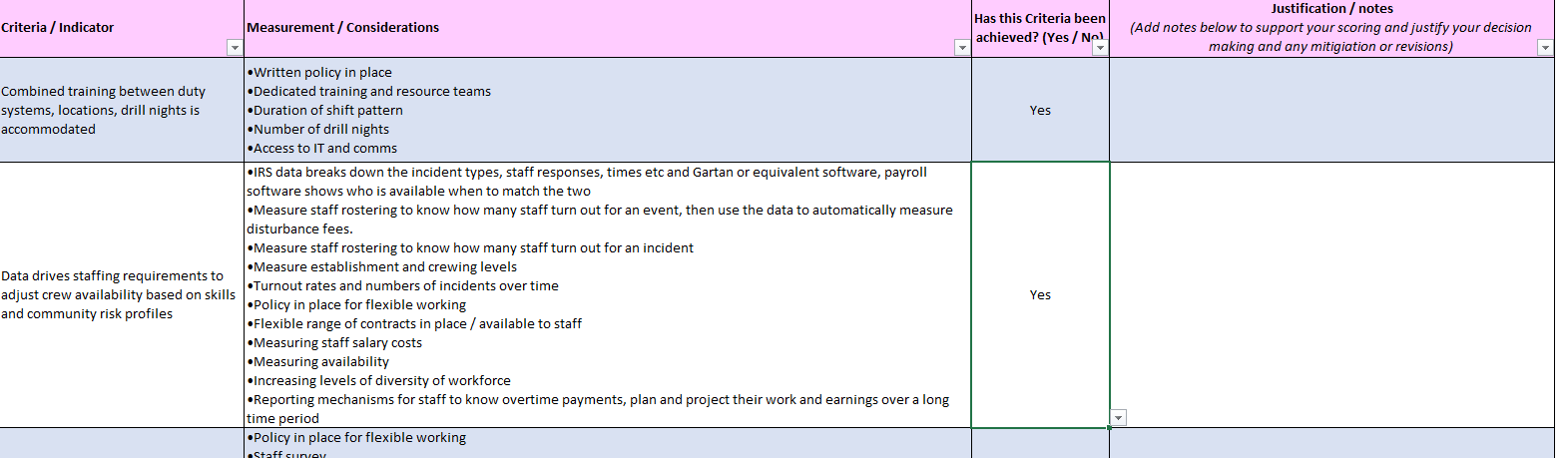 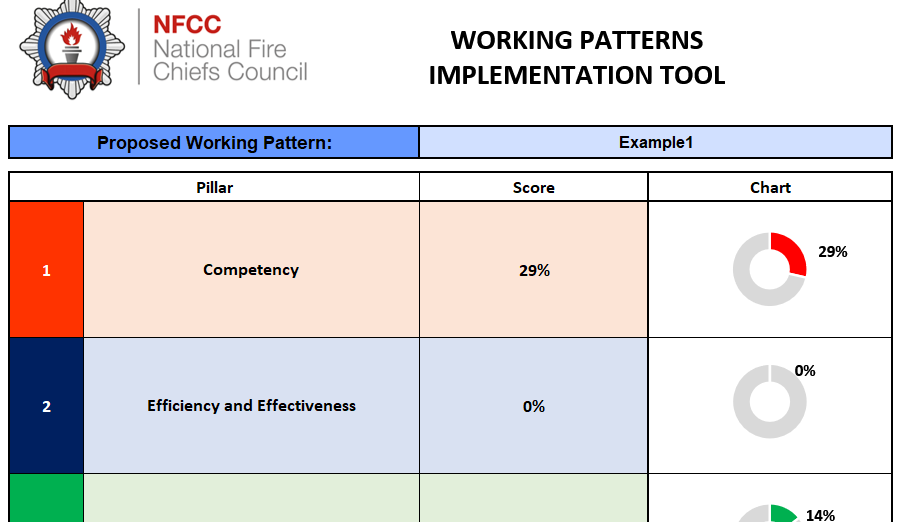 1. Put the name of the working pattern here
2. Discuss each pillar in turn and consider whether the working pattern under discussion achieves the criteria Y or N, specifically for that pillar.

In this example, does the working pattern meet a Competency requirement to support combined training between duty systems, locations and drill nights?
Working Pattern Implementation Tool
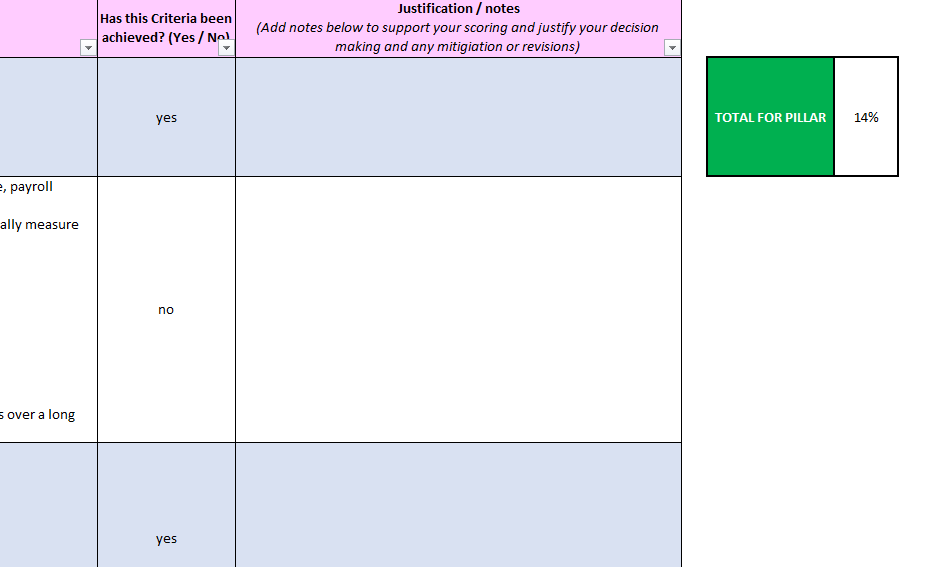 Using the tool
3. Each Y adds 1 to the score, each N subtracts 1
4. You may want to write notes to accompany your analysis
Working Pattern Implementation Tool
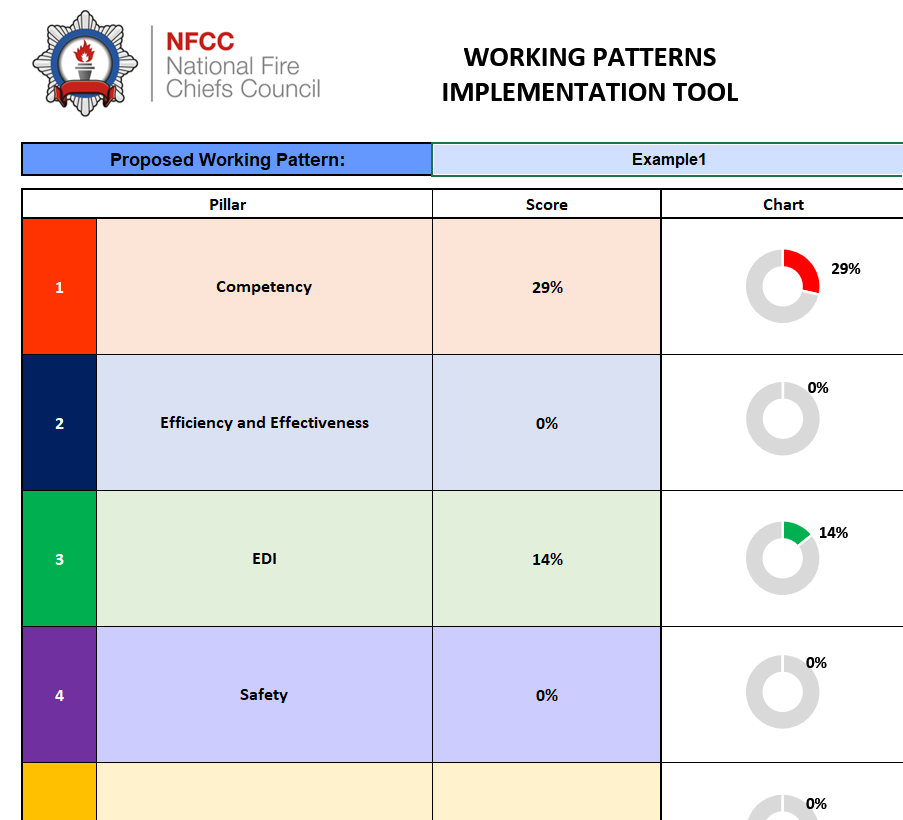 Using the tool
5. When the analysis is complete you will have an evaluation score to use for comparisons between working patterns and pillars providing quantitative and qualitative measures
Working Patterns